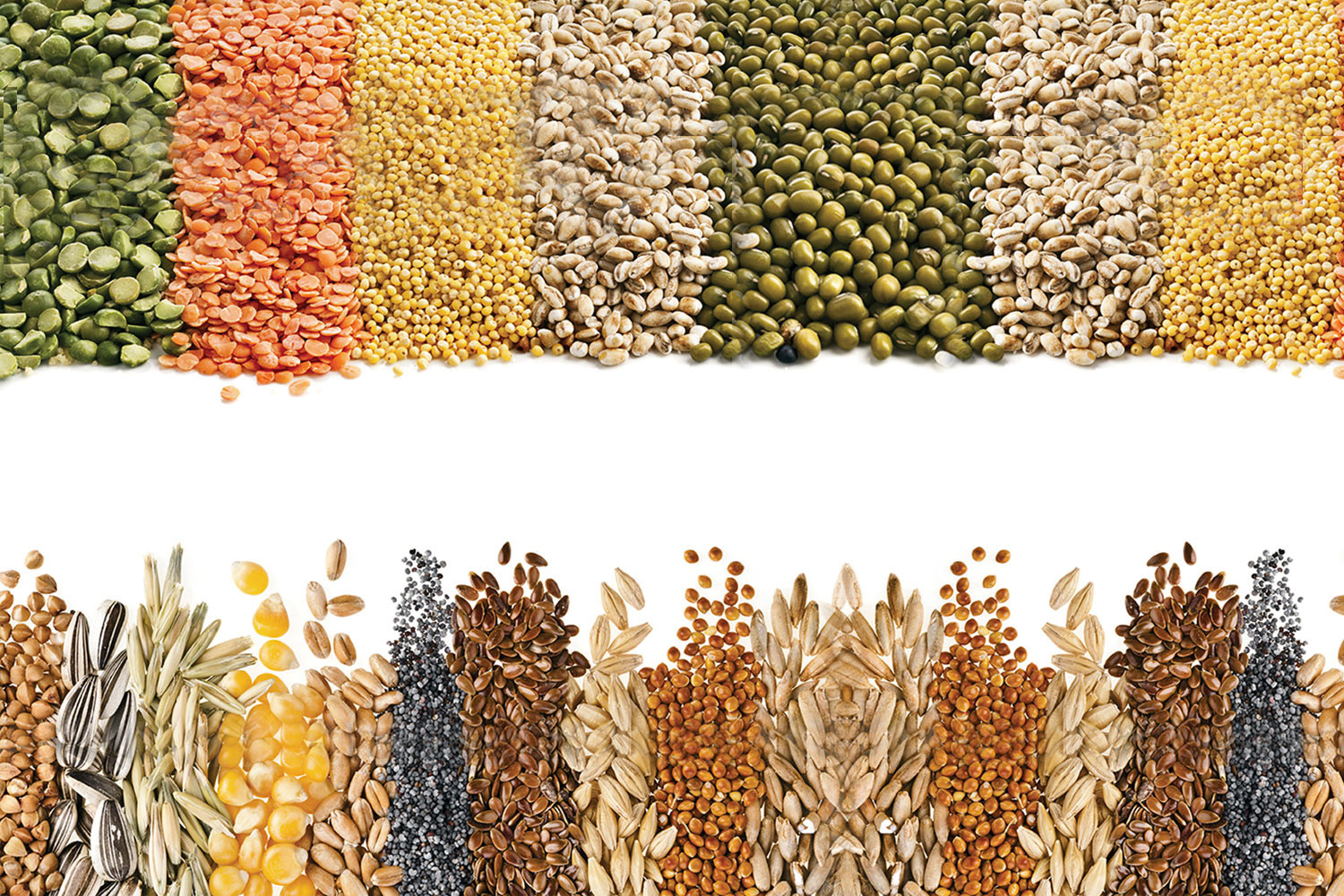 VLÁKNINA
Petra Lörincziová
Americká asociace cereálních chemiků
Vlákninu tvoří jedlé části rostlin nebo analogické sacharidy, které jsou odolné vůči trávení a absorpci v lidském tenkém střevě a jsou zcela nebo částečně fermentovány v tlustém střevě. 
Vláknina zahrnuje polysacharidy, oligosacharidy, lignin, a přidružené rostlinné složky. 
Vláknina vykazuje prospěšné fyziologické účinky: laxativní a/nebo upravující hladinu cholesterolu v krvi a/nebo upravující hladinu glukózy v krvi, a další vlastnosti.
(AACC 2001)
Nařízení Evropského parlamentu a Rady (EU) č. 1169/2011, Příloha I
Vlákninou se rozumějí uhlovodíkové polymery s třemi nebo více monomerními jednotkami, které nejsou tráveny ani vstřebávány v tenkém střevě lidského organismu a náleží do těchto kategorií:
jedlé uhlovodíkové polymery přirozeně se vyskytující v přijímané potravě,
jedlé uhlovodíkové polymery, které byly získány z potravinových surovin fyzikálními, enzymatickými nebo chemickými prostředky a které mají prospěšný fyziologický účinek prokázaný obecně uznávanými vědeckými poznatky,
jedlé syntetické uhlovodíkové polymery, které mají prospěšný fyziologický účinek prokázaný obecně uznávanými vědeckými poznatky.
Hlavní složky vlákniny
Neškrobové polysacharidy
Celulóza, hemicelulóza, pektiny a tzv. hydrokoloidy 
   (gumy, slizy či betaglukany)
Rezistentní oligosacharidy
Oligofruktóza, rafinózy
Analoga sacharidů 
Rezistentní škroby (modifikované škroby), dextriny
Lignin
Látky asociované s neškrob. polysacharidy a ligninem
Vosky, taniny, saponiny
Látky živočišného a syntetického původu
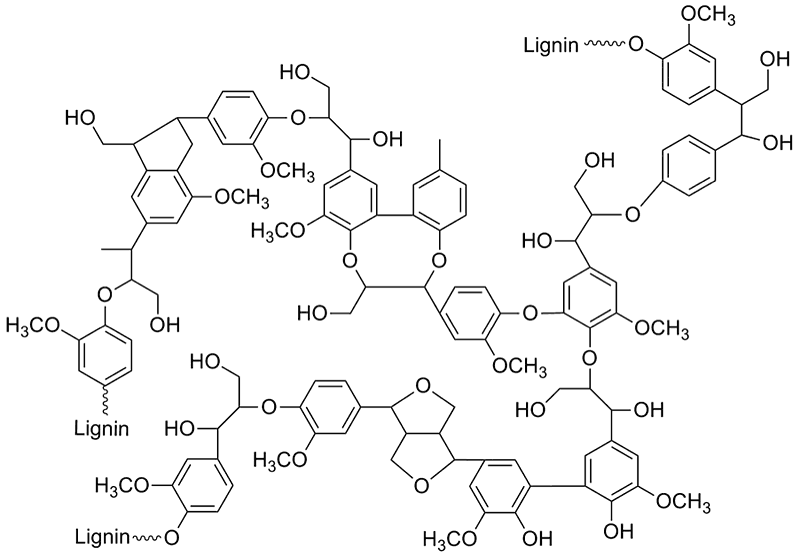 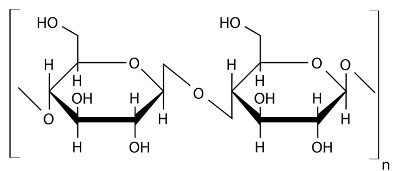 [Speaker Notes: Chemická štruktúra]
Dělení vlákniny
1980 – dělení na rozpustnou a nerozpustnou vlákninu
Rozpustná -část hemicelulóz, pektin, rozpustné slizy, guar, agar, inulin
Tvoří gélovité prostředí v tenkém střevě→ snížení vstřebávání glukózy a MK
Nerozpustná -některé hemicelulózy, celulóza, lignin
Podpora peristaltiky, urychlení průchodu tráveniny a zvětšení objemu stolice
1998 – WHO nedoporučuje členit 
rozdělení platí jen pro některé ze složek obou skupin
v potravinách se vyskytuje směs rozpustné a nerozpustné vlákniny
rozpustnost ve vodě neurčuje fyziologický efekt
Poměr rozpustné: nerozpustné vlákniny je 3:1 (VÚP, Bratislava) 
často uváděno chybně

Existují také pojmy fermentovatelná a nefermentovatelná vláknina
Není totéž co rozpustná vs nerozpustná
Např. až 20 % celulózy se ve střevě fermentuje
http://www.fao.org/docrep/w8079e/w8079e0l.htm
Základní charakteristiky vlákniny
Neštěpitelná enzymy tenkého střeva
Prochází gastrointestinálním traktem (GIT) v takřka nezměněné podobě
Není přímo využitelná jako zdroj energie, ale až po její fermentaci
Energetická hodnota vlákniny: 8 kJ/g (2 kcal/g) 
započítava sa do celkového energetického příjmu (CEP)!
(Nařízení Evropského parlamentu a Rady (EU) č. 1169/2011, Příloha XIV: Převodní faktory pro výpočet energetické hodnoty)
Fermentována účinkem enzymů mikrobioty tlustého střeva→ vznik MK s krátkým řetězcem (C1-C7) – kys. propionová, máselná a octová
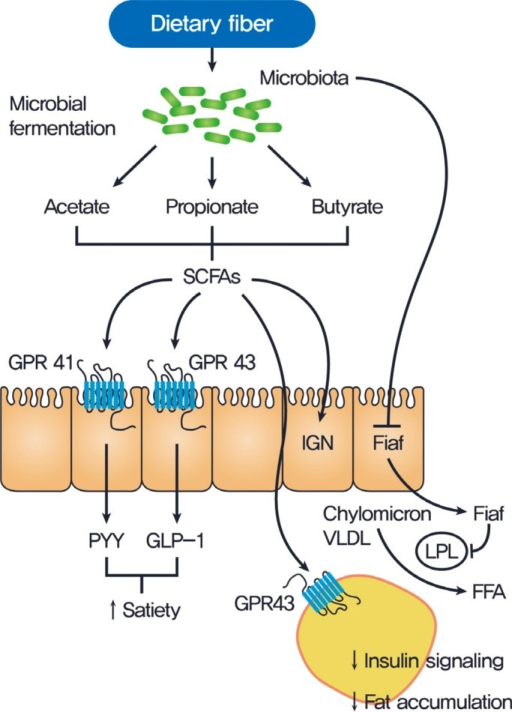 Mastné kyseliny s krátkým řetězcem(SCFAs) mají mnoho funkcí
Funkce butyrátu
Trofický efekt na střevo
butyrát stimuluje proliferaci, diferenciaci a snižuje apoptózu
v nepřítomnosti butyrátu je narušená morfologická stavba (krypty, klky ....)
stimuluje proliferaci buněk mukózy střeva (slouží jako zdroj energie pro kolonocyty)
Protizánětlivý efekt a ochrana proti patogénům
stimuluje tvorbu mucinu v tlustém střevě
Butyrát, propionát a laktát – slabé baktericidní a bakteriostatické účinky (acidifikace vnitřního prostředí)
Antikarcinogénní efekt
Jaké funkce má vláknina?
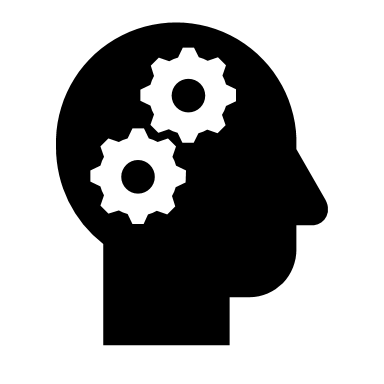 Dutina ústní
Prevence zubního kazu – intenzívní kousání, žvýkání a zvýšená tvorba slin
Žaludek
Pocit sytosti
Zpomalení vyprazdňování
Tenké střevo
Vliv na metabolismus sacharidů
Zpomalení pasáže, resorpce, trávení
Vliv na snižování hl. cholesterolu a lipidů
Vliv na snižování hmotnosti
Tlusté střevo
Zkrácení tranzit time
Prevence zácpy
Prevence karcinogeneze 
nižší pH, sekundární žlučové kys., zvětšení střevního obsahu (vazba vody) →zředění toxických látek, vazba toxických látek
Vliv na vstřebávání (Fe, Zn...) – pozor na obsah kys. fytové (antinutriční látka)
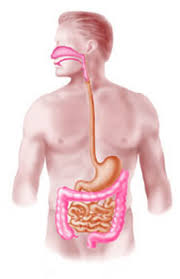 Preventivní účinky vlákniny
Zácpa 
Divertikulóza tlustého střeva (výchlipky na sliznici)
Rakovina tlustého střeva a konečníku
Žlučové kameny
Nadváha a obezita
Snižuje se příjem E rychlým navozením pocitu sytosti
Diabetes mellitus
zpomalení trávení a vstřebávaní sacharidů  →  snížení vzestupu hladiny glukózy v krvi po konzumaci potraviny bohaté na sacharidy, menší výkyvy glykémie
Kardiovaskulární onemocnění a hypercholesterolemie
některé složky vlákniny na sebe vážou cholesterol a žlučové kyseliny → ↑exkrece vede k ↑ syntéze ŽK z CH v játrech → normalizace hladiny cholesterolu a LDL v krvi
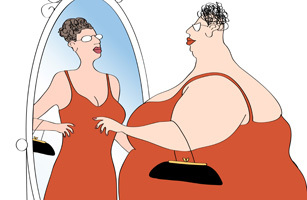 [Speaker Notes: Zníženie rizika vzniku]
Zdravotní tvrzení
Zdroje vlákniny?
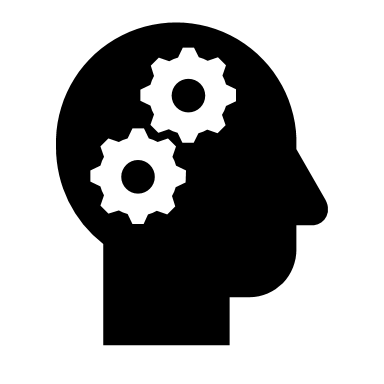 Zdroje vlákniny
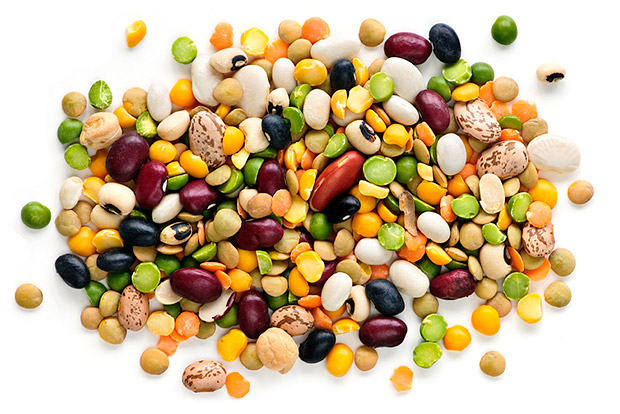 Obiloviny a výrobky z nich
Luštěniny  
Ovoce
Zelenina
Ořechy 
Semena 
Houby 
…ale také otruby, Psyllium, chitosan, chondroitin
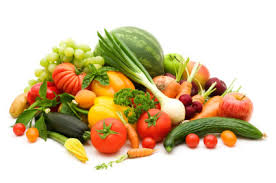 Značení potravin a výživové tvrzení
Zdroj vlákniny
Obsah vlákniny ve výrobku nejméně  3 g /100 g nebo > 1,5 g/100 kcal

S vysokým obsahem vlákniny
Obsah vlákniny ve výrobku nejméně  6 g /100 g nebo > 3 g/100 kcal
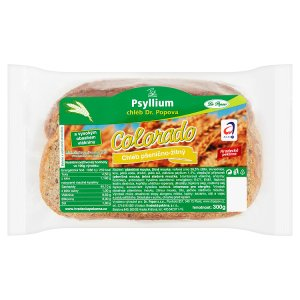 NAŘÍZENÍ EVROPSKÉHO PARLAMENTU A RADY (ES) č. 1924/2006 ze dne 20. prosince 2006 o výživových a zdravotních tvrzeních při označování potravin.
Doporučený denní příjem
EFSA – Dietary reference values
DACH
Dospělí: 30 g/den 
Ženy: 3,8 g/MJ nebo 16 g/1000 kcal
Muži: 2,9 g/MJ nebo 12,5 g/1000 kcal
Děti:
Od 5. měsíce 4 g/1000 kcal 
V 1 roce 10 g/den
Společnost pro výživu
Do 2 let → 5 g
Nad 2 roky → věk dítěte + 5 g
Dospělí → 30 g/den
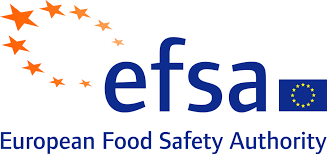 Jídelníček plný vlákniny
Snídaně: Ovesné vločky (50 g) s bílím jogurtem, hrst vlašských ořechů, maliny
Svačina: Celozrnný chléb – krajíc (40 g) se šunkou a sýrem, jablko
Oběd: Brambory (150 g), pečený candát, fazolky
Svačina: Kefír, banán
Večeře: Luštěninový salát (zelená čočka, tarhoňa, rajče, cibule, vejce)
Jídelníček plný vlákniny
Snídaně: Ovesné vločky (50 g) s bílím jogurtem, hrst vlašských ořechů, maliny
Svačina: Celozrnný chléb – krajíc (40 g) se šunkou a sýrem, jablko
Oběd: Brambory (150 g), pečený candát, fazolky 
Svačina: Kefír, banán
Večeře: Luštěninový salát (zelená čočka, tarhoňa, rajče, cibule, vejce)
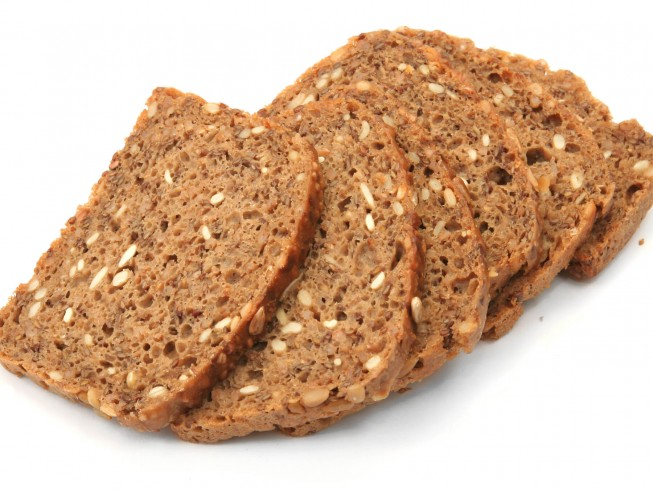 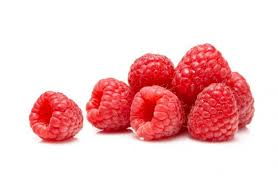 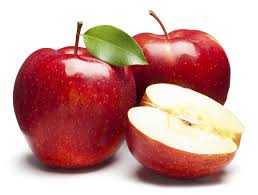 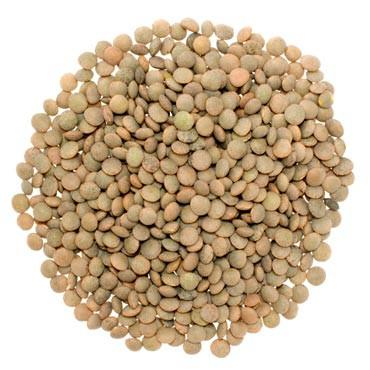 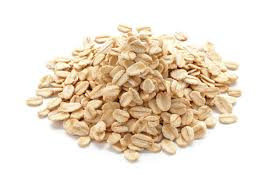 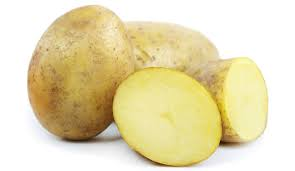 Kolik g vlákniny obsahuje jídelníček?
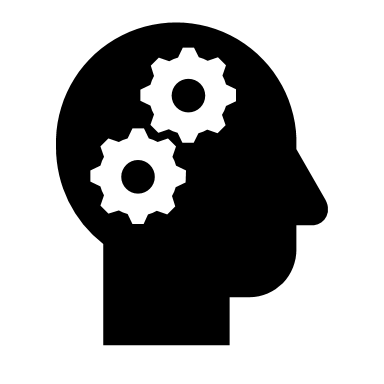 cca 35 g dle kalorických tabulek
Nadměrný příjem vlákniny
Bolesti břicha, průjem, nadýmaní
Snížené vstřebávaní minerálních látek, např. Fe, Zn, Ca, Mg – deficit minerálních látek (zejména vysoký obsah vláknina+fytáty)
Snížený transit-time s následným poklesem vstřebávaní živin
Pokles účinnosti léčiv
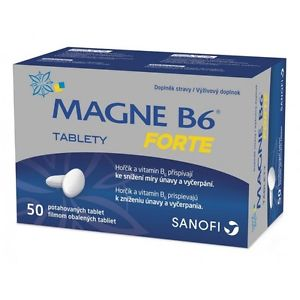 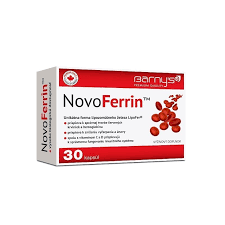 Nutnost dodržování pitného režimu!!!
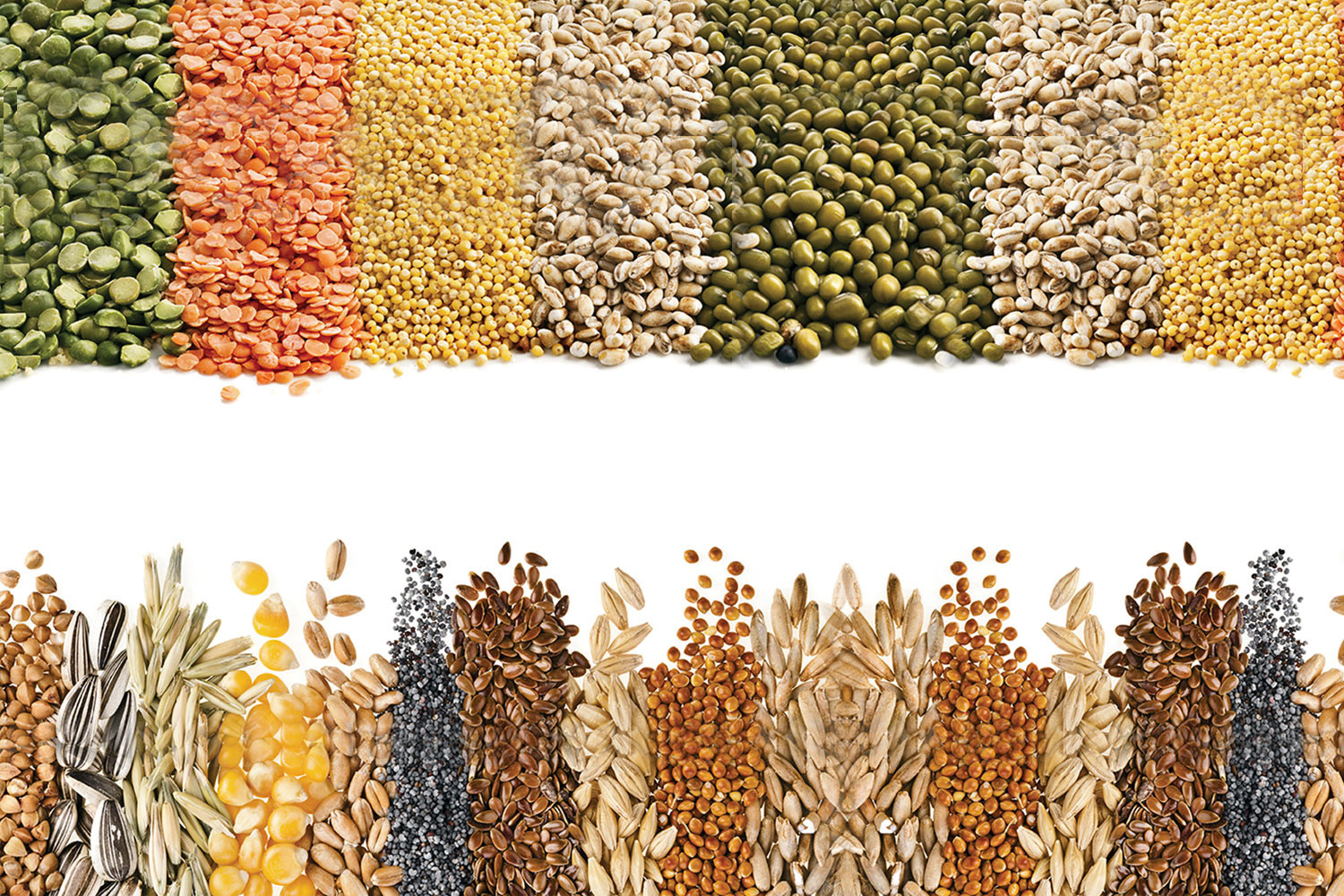 Děkuji za pozornost
…a hodně štěstí u zkoušek 